Pork Retail ID Cuts
Center Slice
P – Pork
E – Ham or Leg
44 – Center Slice
D/M – Dry/Moist Cookery
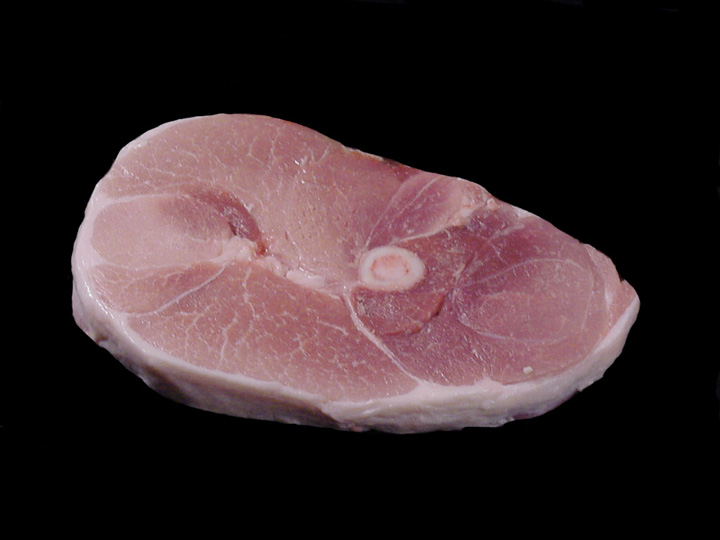 Rump Portion
P – Pork
E – Ham or Leg
25 – Rump Portion
D/M – Dry/Moist Cookery
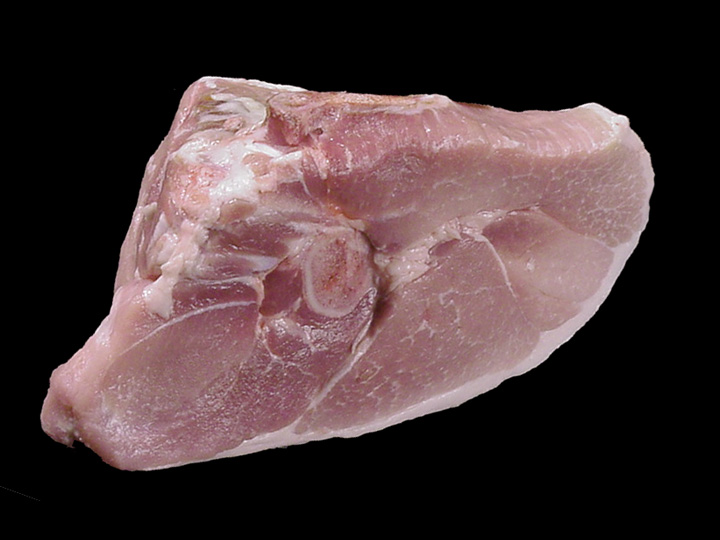 Shank Portion
P – Pork
E – Ham or Leg
27 – Shank Portion
D/M – Dry/Moist Cookery
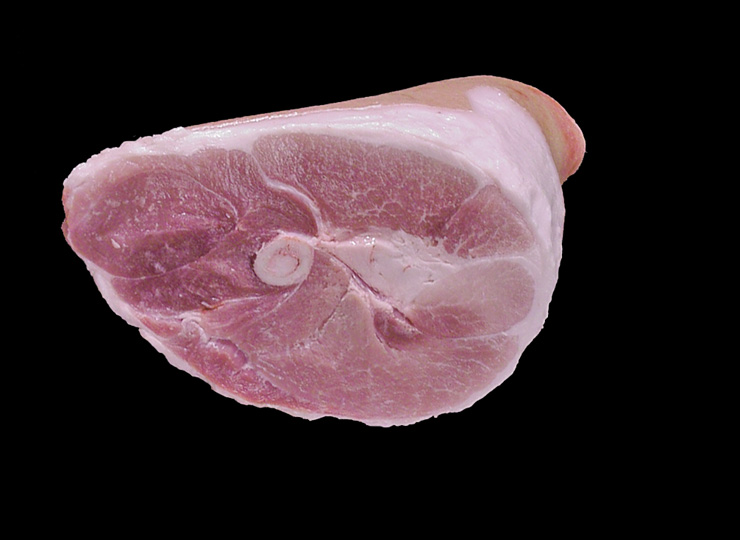 Smoked Ham (Bnls)
P – Pork
E – Ham or Leg
91 – Ham (Bnls)
D – Dry Cookery
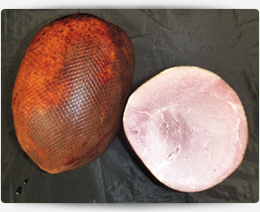 Smoked Center Slice
P – Pork
E – Ham or Leg
90 – Center Slice
D – Dry Cookery
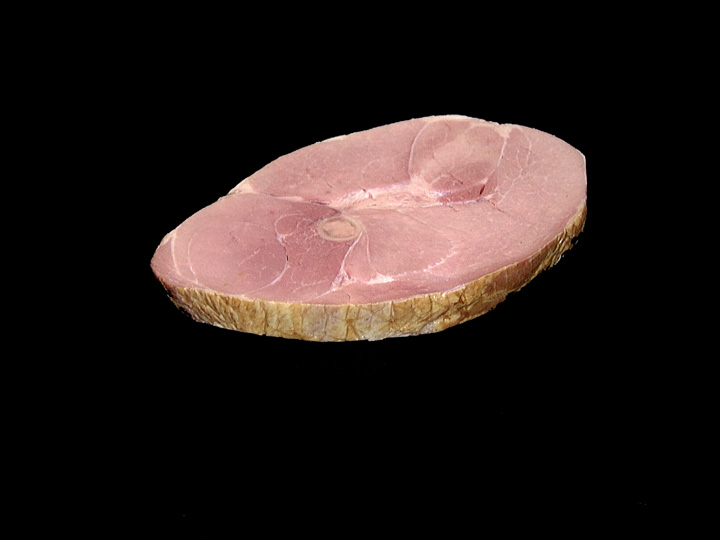 Smoked Rump Portion
P – Pork
E – Ham or Leg
96 – Rump Portion
D – Dry Cookery
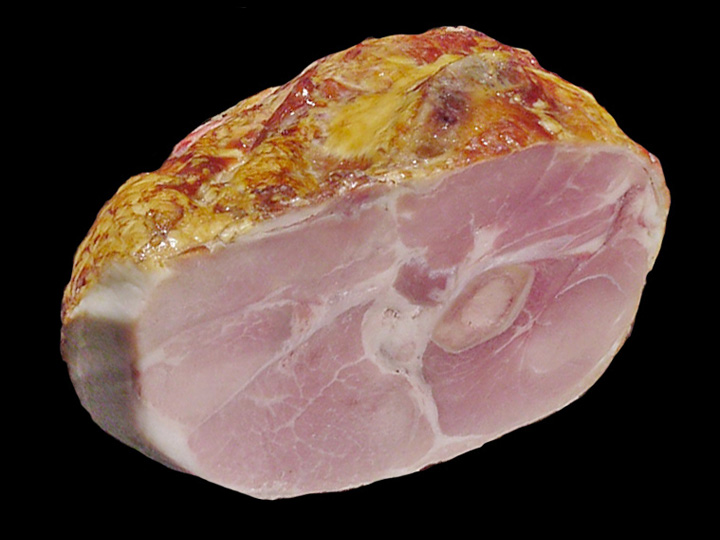 Smoked Shank Portion
P – Pork
E – Ham or Leg
97 – Shank Portion
D – Dry Cookery
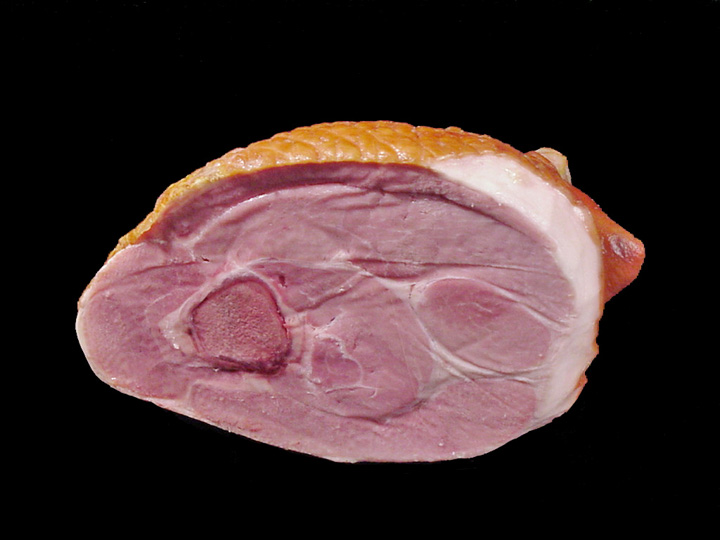 Tip Roast (Bnls)
P – Pork
E – Ham or Leg
35 – Tip Roast (Bnls)
D – Dry Cookery
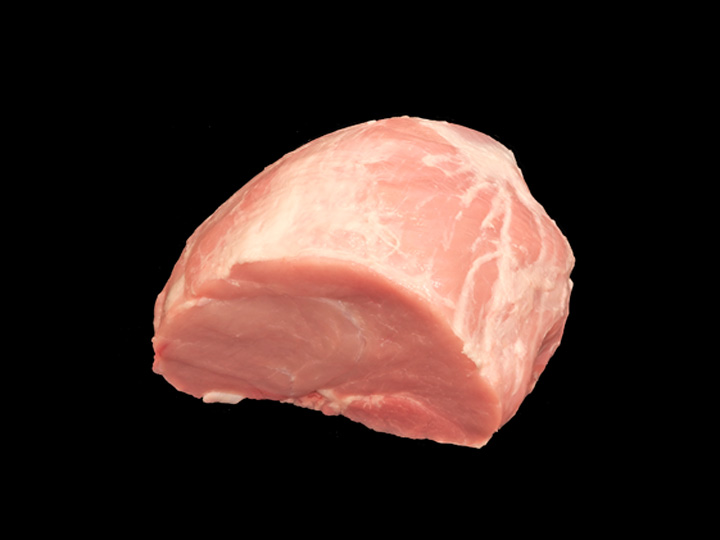 Top Roast (Bnls)
P – Pork
E – Ham or Leg
38 – Top Roast (Bnls)
D – Dry Cookery
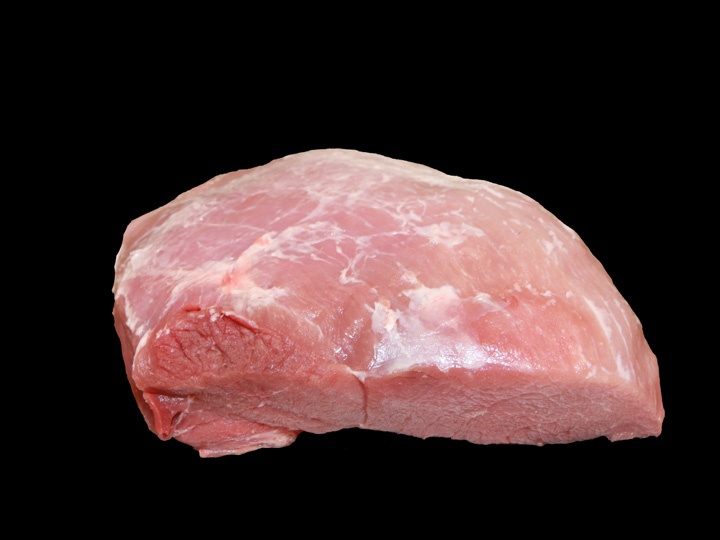 Back Ribs
P – Pork
F – Loin
05 – Back Ribs
D/M – Dry/Moist Cookery
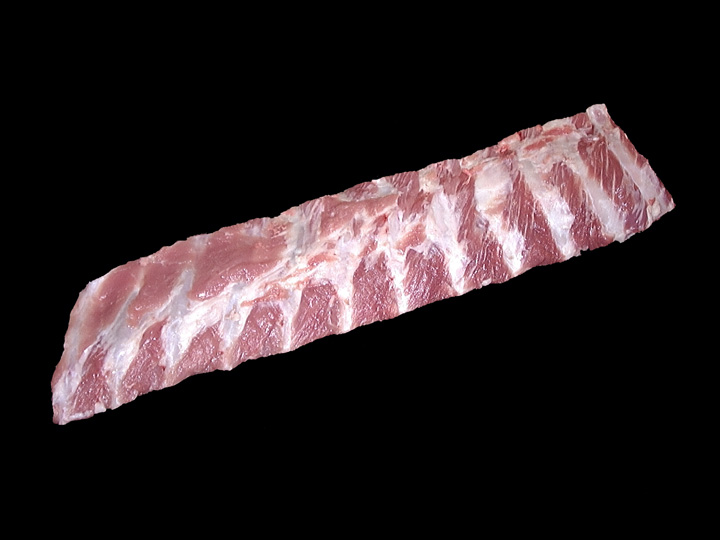 Blade Chop
P – Pork
F – Loin
66 – Blade Chop
D/M – Dry/Moist Cookery
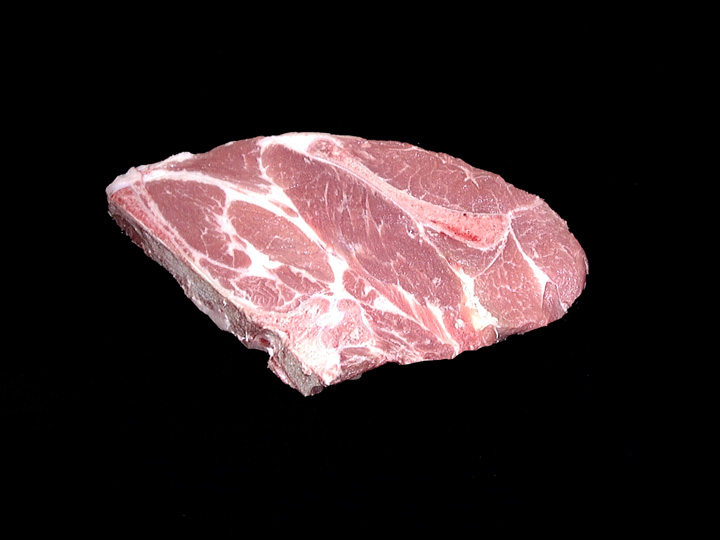 Blade Chop (Bnls)
P – Pork
F – Loin
67 – Blade Chop (Bnls)
D/M – Dry/Moist Cookery
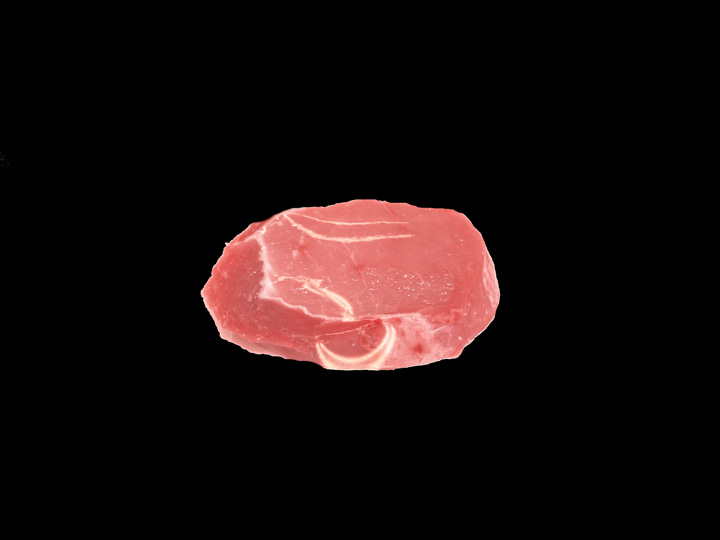 Blade Roast
P – Pork
F – Loin
06 – Blade Roast
D/M – Dry/Moist Cookery
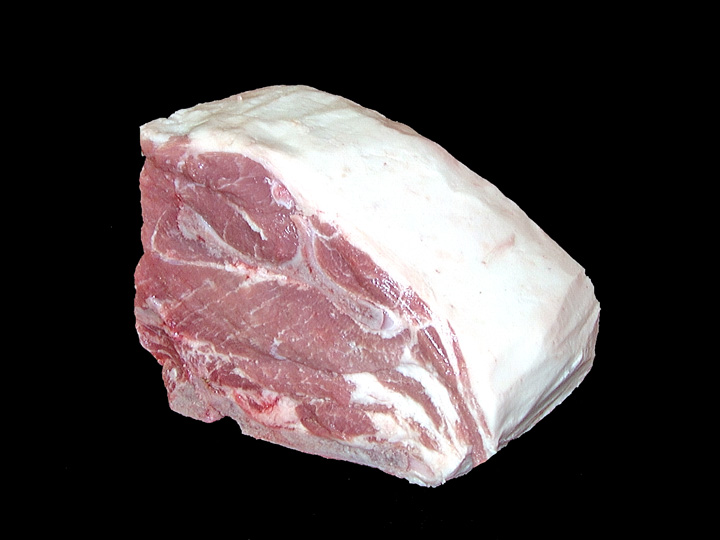 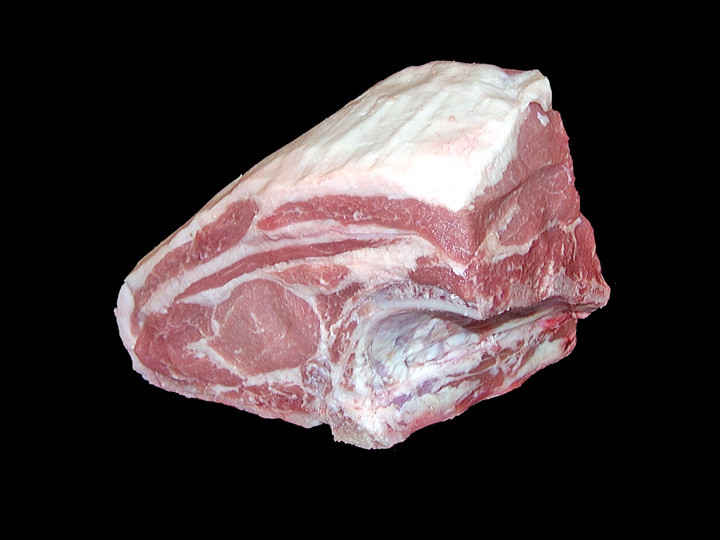 Butterflied Chop (Bnls)
P – Pork
F – Loin
68 – Butterflied Chop (Bnls)
D – Dry Cookery
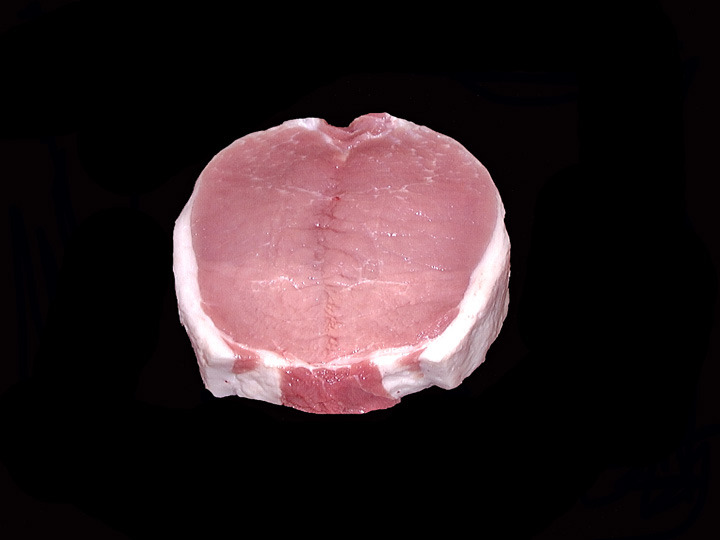 Center Loin Roast
P – Pork
F – Loin
11 – Center Loin Roast
D – Dry Cookery
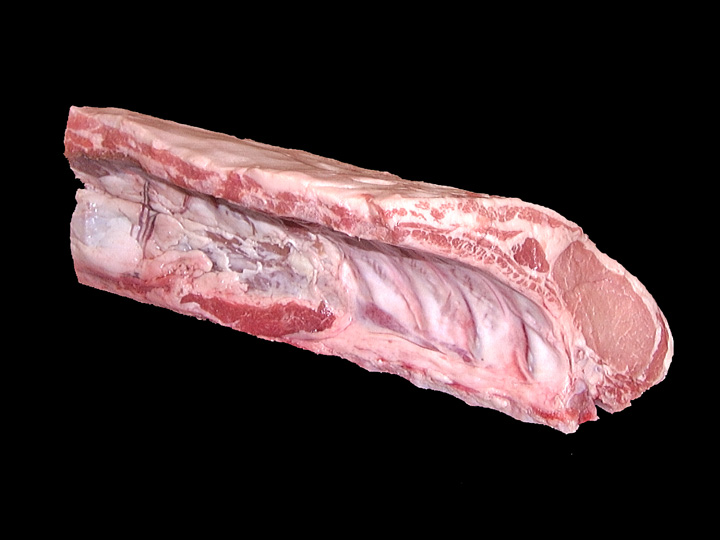 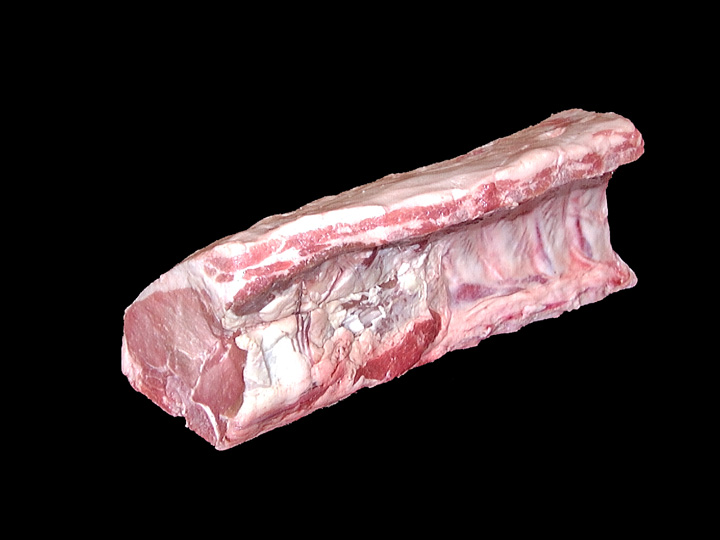 Center Rib Roast
P – Pork
F – Loin
12 – Center Rib Roast
D – Dry Cookery
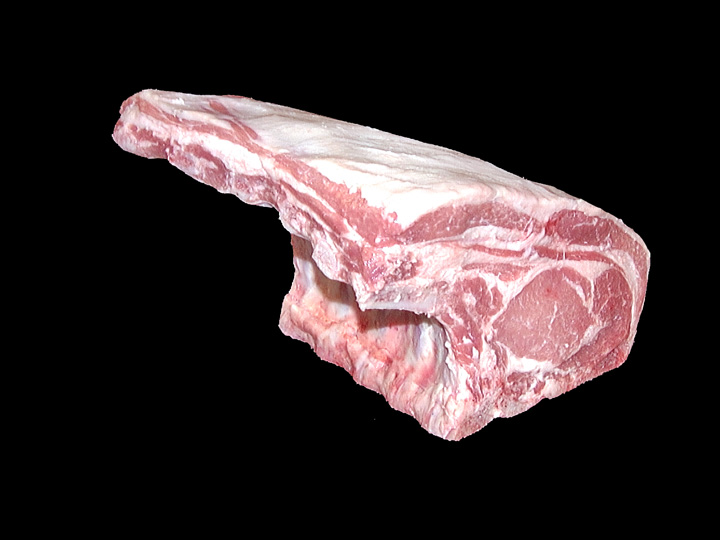 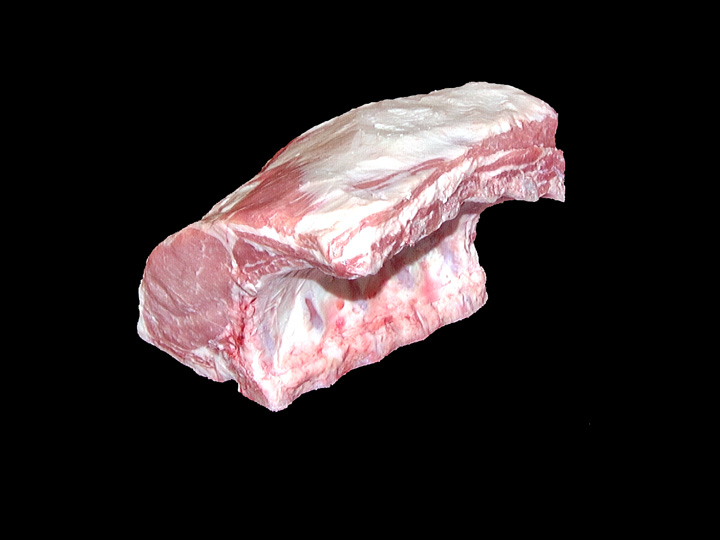 Country Style Ribs
P – Pork
F – Loin
69 – Country Style Ribs
D/M – Dry/Moist Cookery
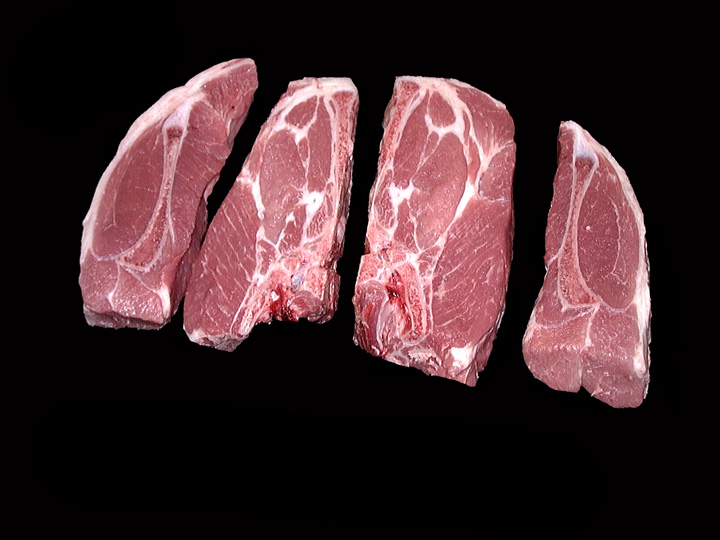 Loin Chop
P – Pork
F – Loin
70 – Loin Chop
D – Dry Cookery
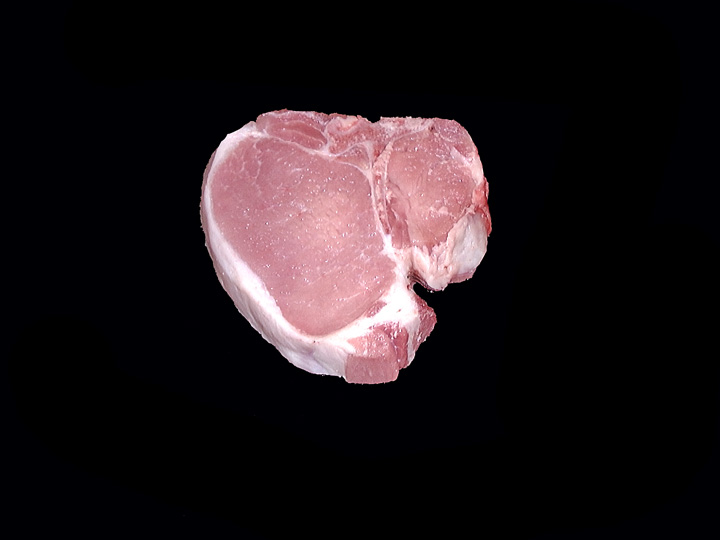 Rib Chop
P – Pork
F – Loin
71 – Rib Chop
D – Dry Cookery
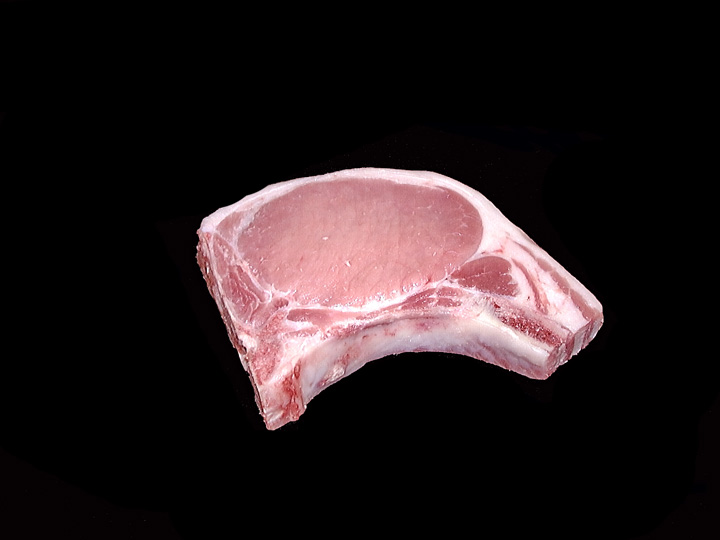 Sirloin Chop
P – Pork
F – Loin
73 – Sirloin Chop
D – Dry Cookery
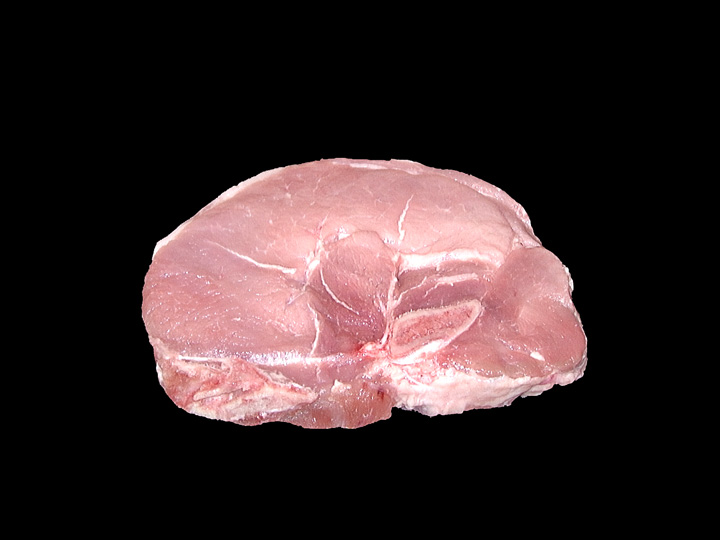 Sirloin Cutlets
P – Pork
F – Loin
53 – Sirloin Cutlets
D – Dry Cookery
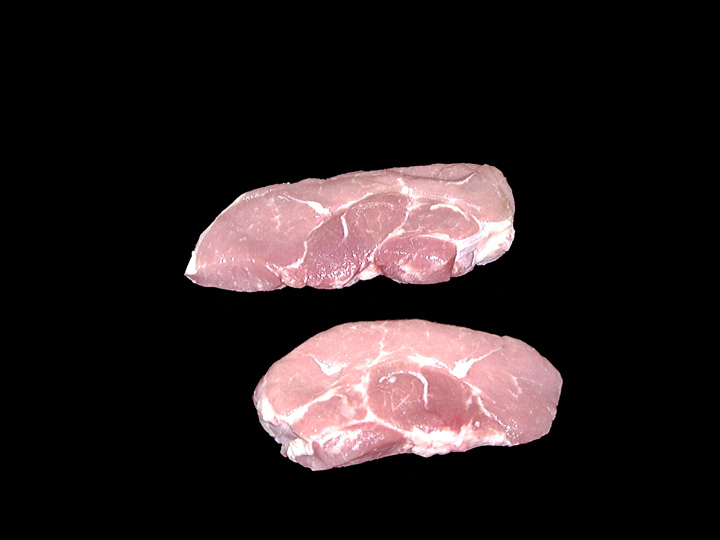 Sirloin Roast
P – Pork
F – Loin
30 – Sirloin Roast
D – Dry Cookery
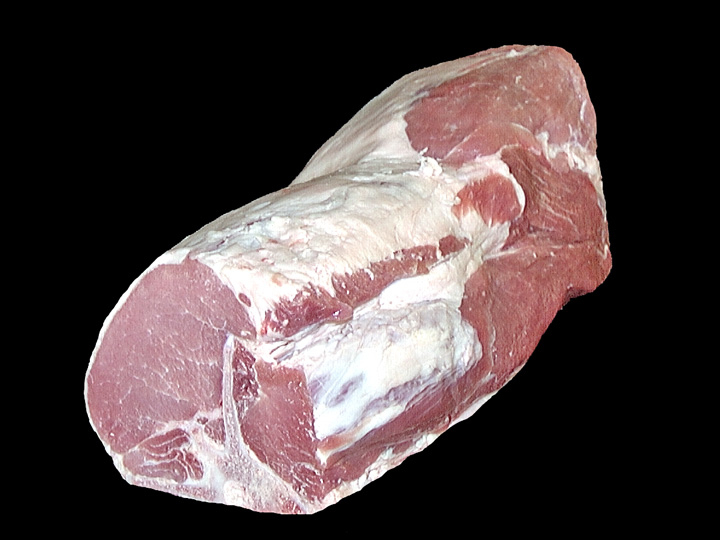 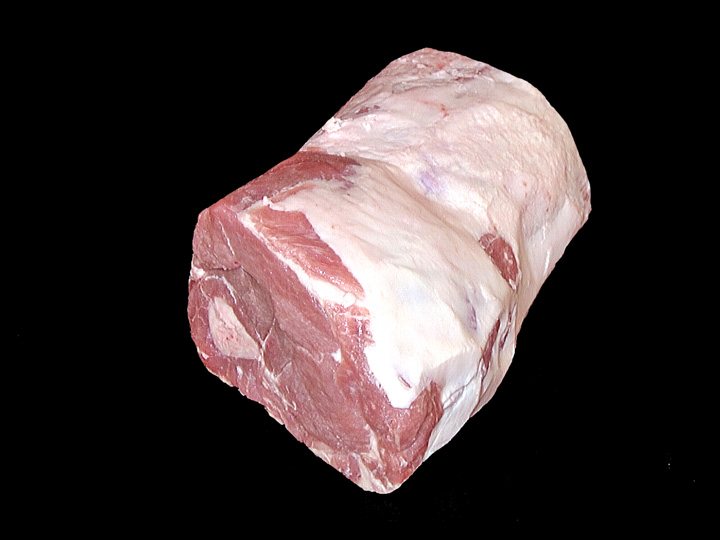 Smoked Loin Chop
P – Pork
F – Loin
93 – Loin Chop
D – Dry Cookery
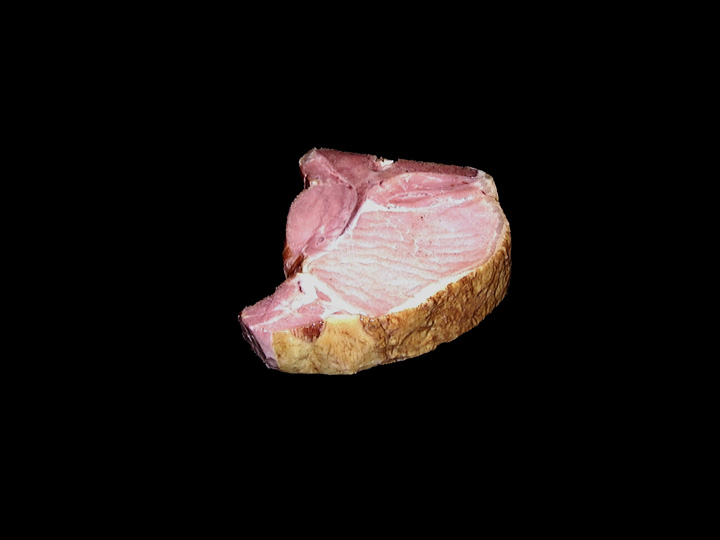 Smoked Rib Chop
P – Pork
F – Loin
95 – Rib Chop
D – Dry Cookery
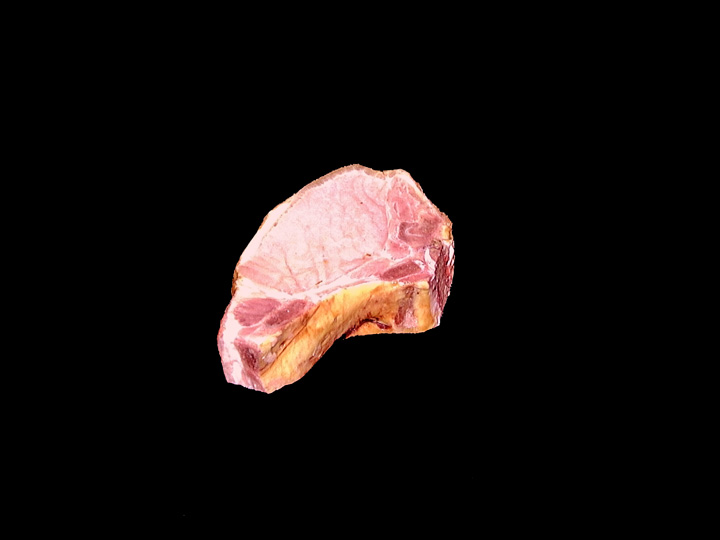 Tenderloin (Whole)
P – Pork
F – Loin
34 – Tenderloin (Whole)
D – Dry Cookery
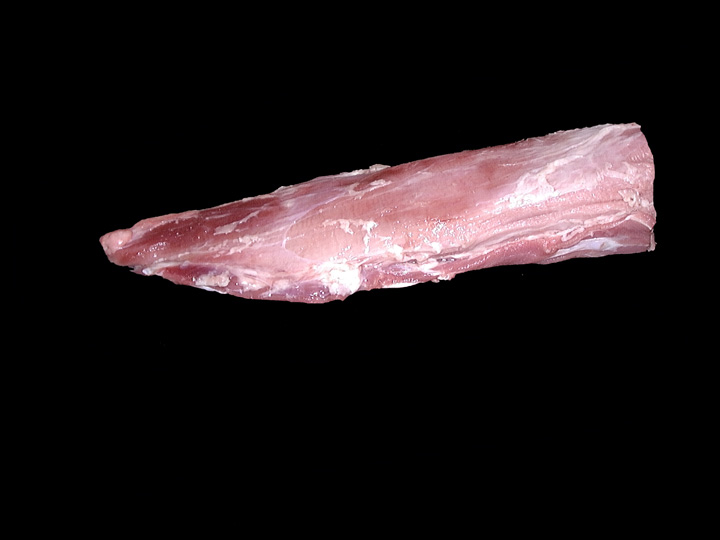 Top Loin Chop
P – Pork
F – Loin
74 – Top Loin Chop
D – Dry Cookery
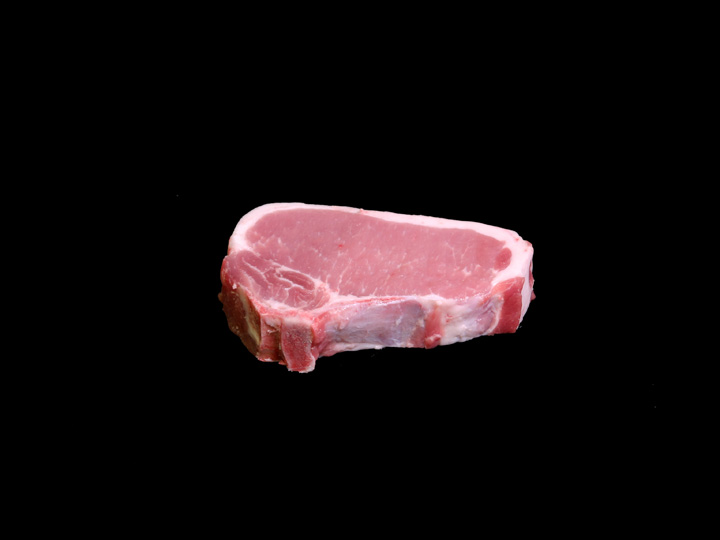 Top Loin Chop (Bnls)
P – Pork
F – Loin
75 – Top Loin Chop (Bnls)
D – Dry Cookery
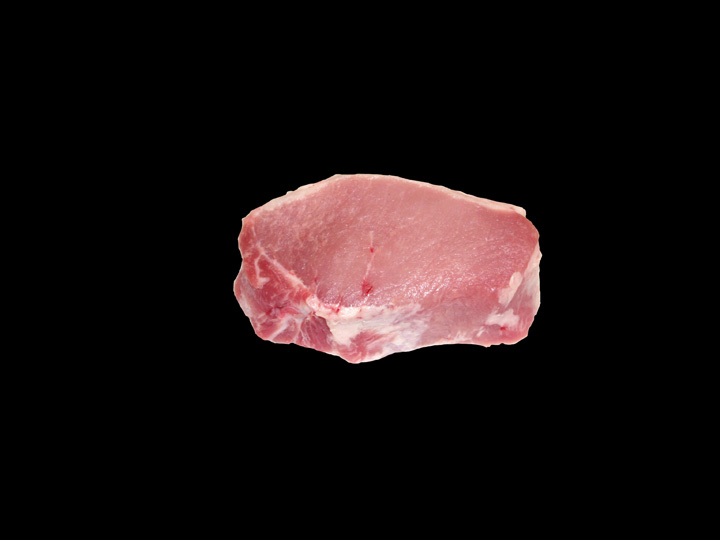 Top Loin Roast (Bnls)
P – Pork
F – Loin
37 – Top Loin Roast (Bnls)
D – Dry Cookery
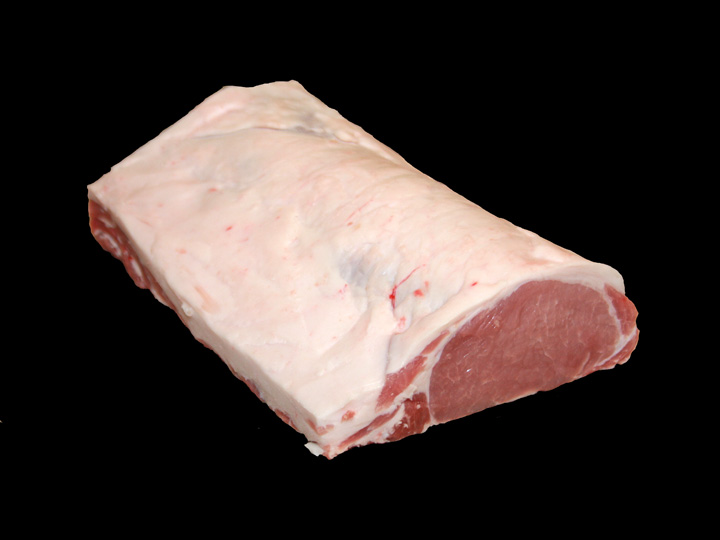 Arm Picnic
P – Pork
J – Shoulder
02 – Arm Picnic
D/M – Dry/Moist Cookery
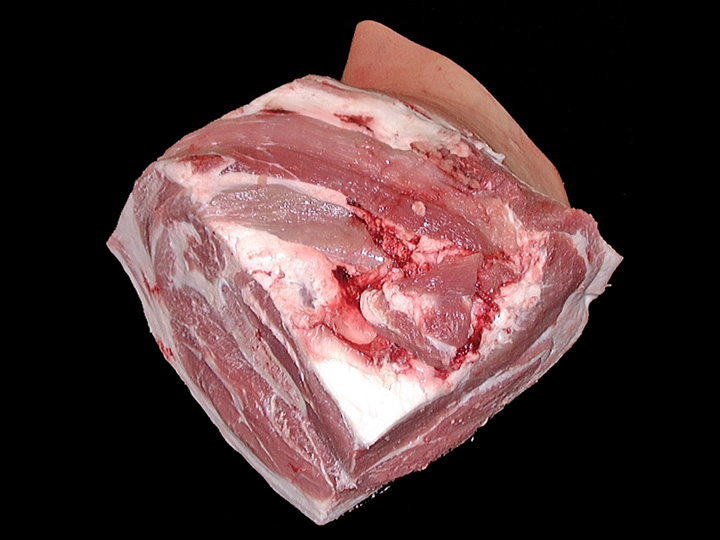 Arm Roast
P – Pork
J – Shoulder
03 – Arm Roast
D/M – Dry/Moist Cookery
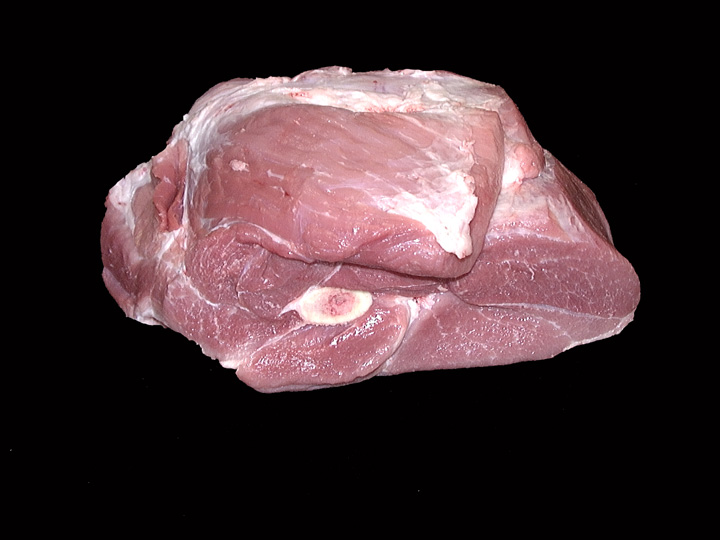 Arm Steak
P – Pork
J – Shoulder
41 – Arm Steak
D/M – Dry/Moist Cookery
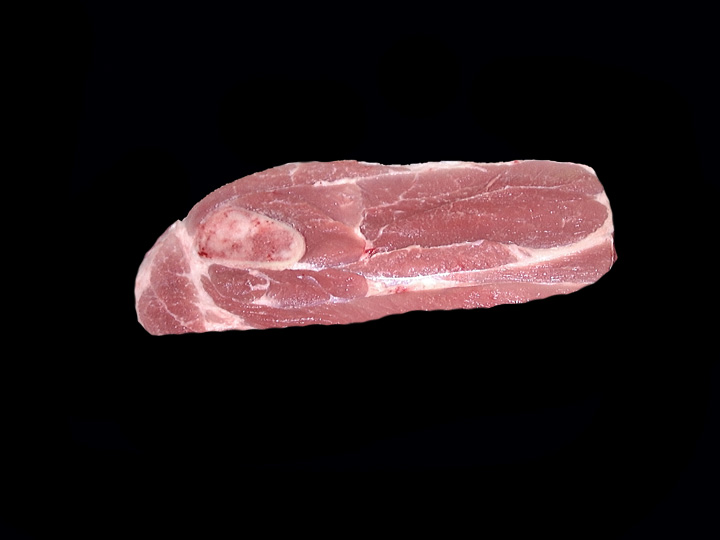 Blade Boston
P – Pork
J – Shoulder
07 – Blade Boston
D/M – Dry/Moist Cookery
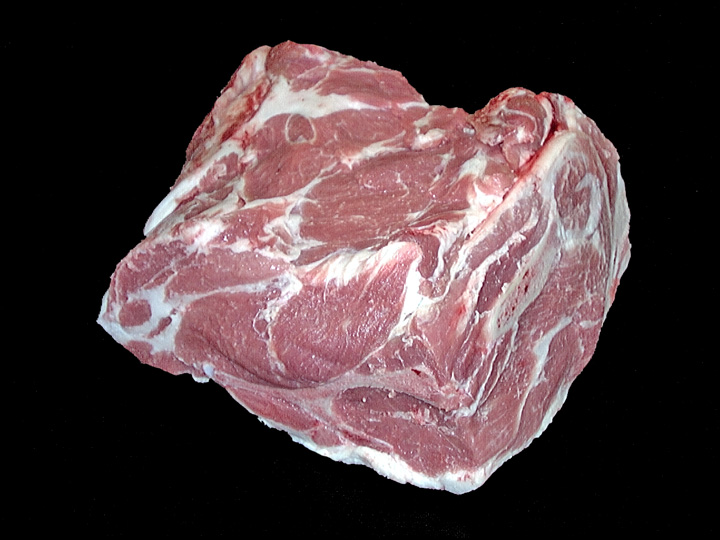 Blade Steak
P – Pork
J – Shoulder
42 – Blade Steak
D/M – Dry/Moist Cookery
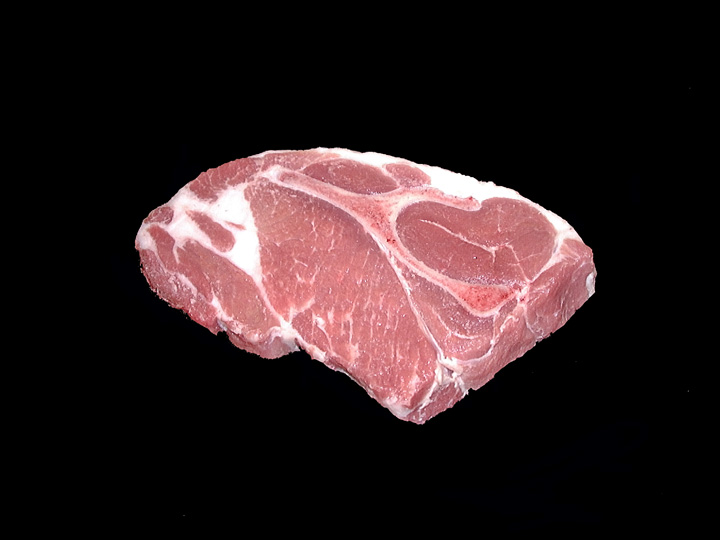 Smoked Picnic (Whole)
P – Pork
J – Shoulder
94 – Picnic (Whole)
D/M – Dry/Moist Cookery
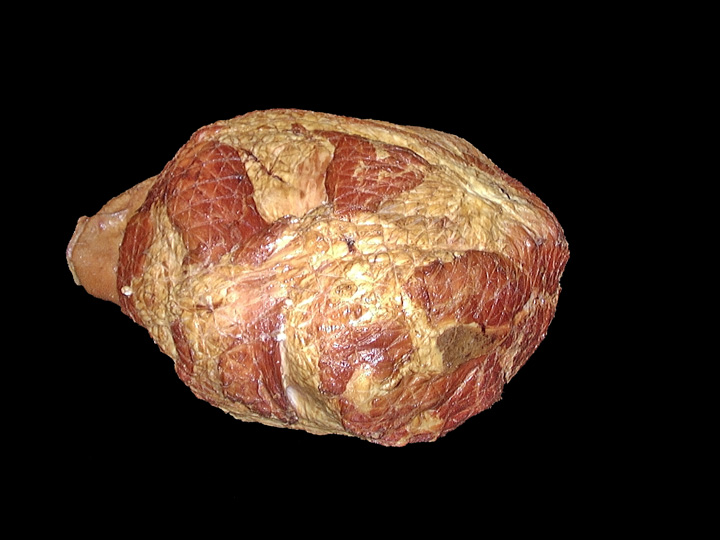 Slab Bacon
P – Pork
K – Side (Belly)
98 – Slab Bacon
D – Dry Cookery
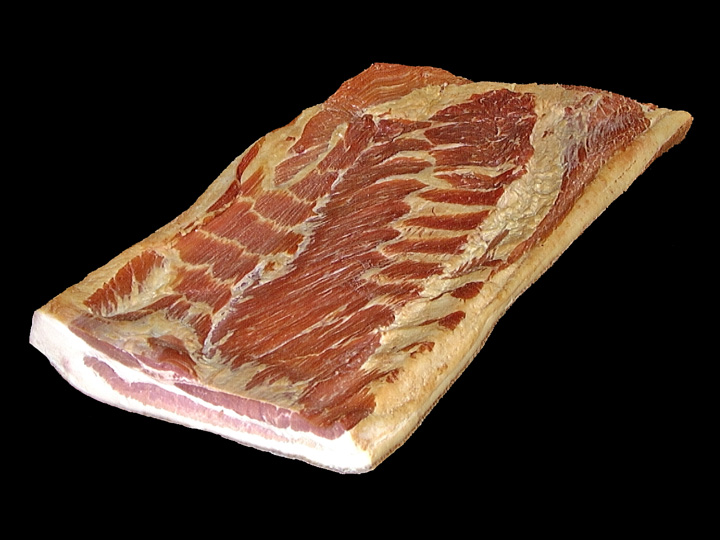 Sliced Bacon
P – Pork
K – Side (Belly)
99 – Sliced Bacon
D – Dry Cookery
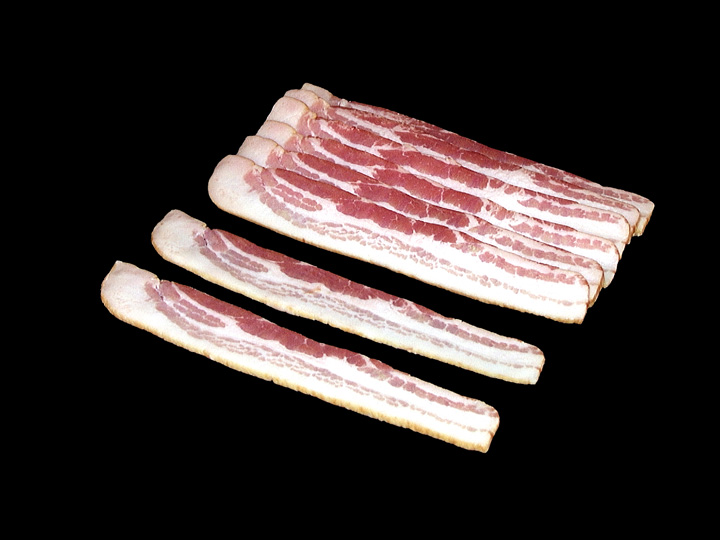 Fresh Side
P – Pork
K – Side (Belly)
17 – Fresh Side
M – Moist Cookery
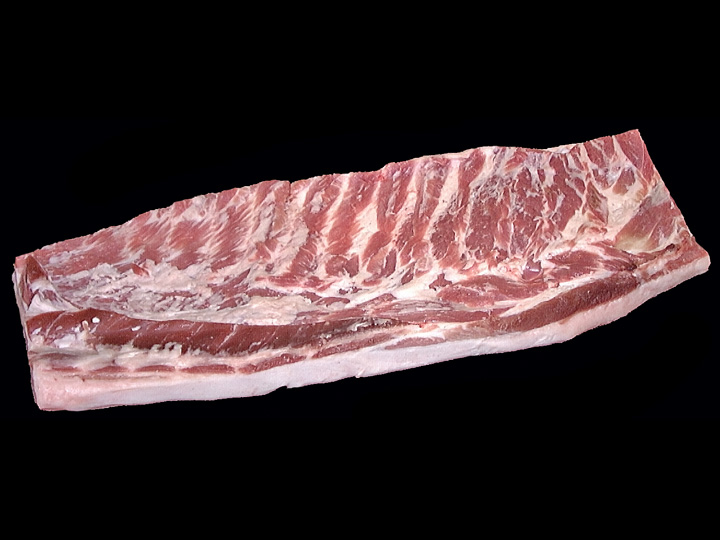 Spareribs
P – Pork
L – Spareribs
32 – Spareribs
D/M – Dry/Moist Cookery
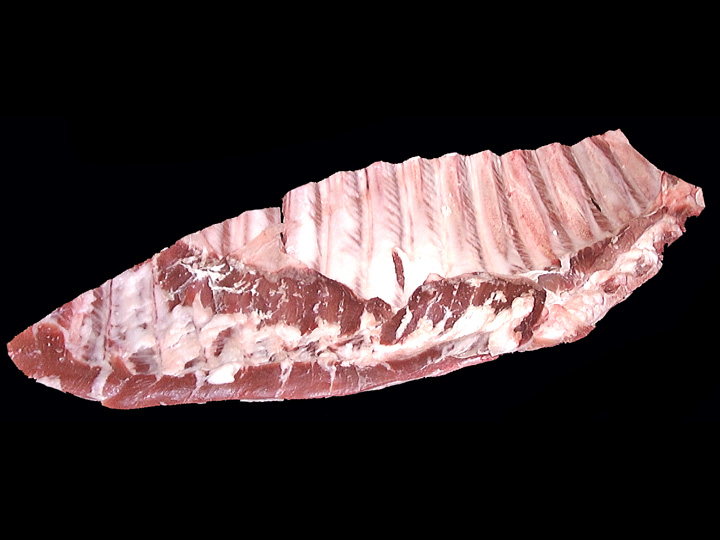 Ground Pork
P – Pork
N – Various Meats
85 – Ground Pork
D – Dry Cookery
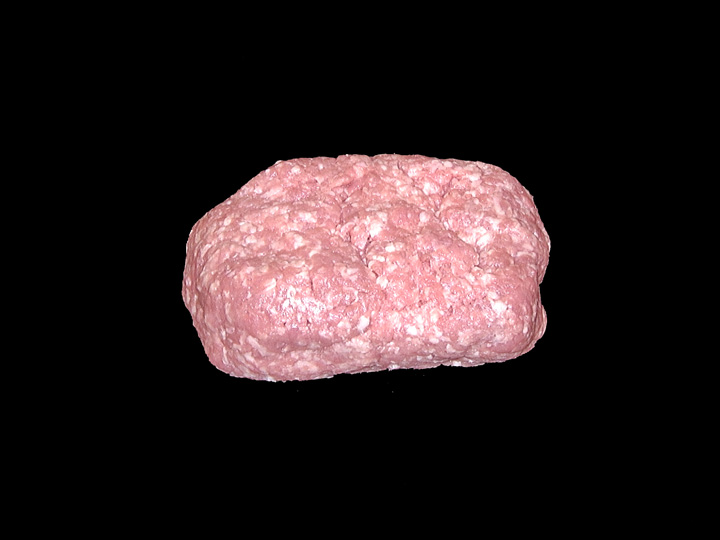 Hocks
P – Pork
N – Various Meats
86 - Hocks
M – Moist Cookery
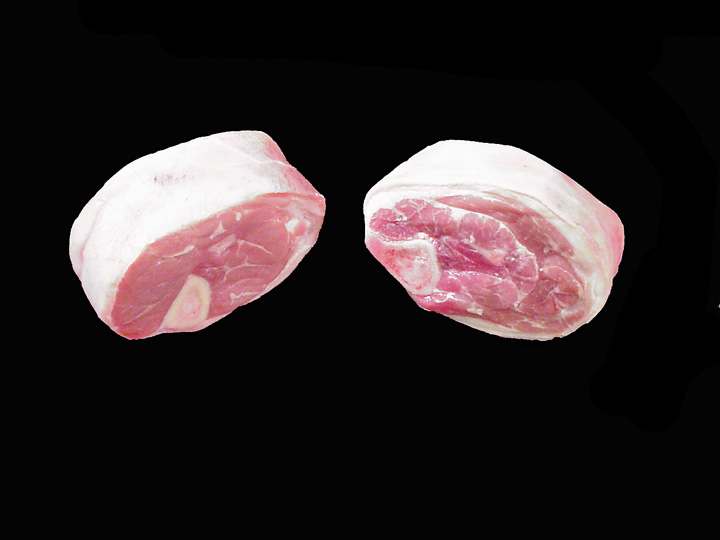 Cubed Steak
P – Pork
N – Various Meats
83 – Cubed Steak
D/M – Dry/Moist Cookery
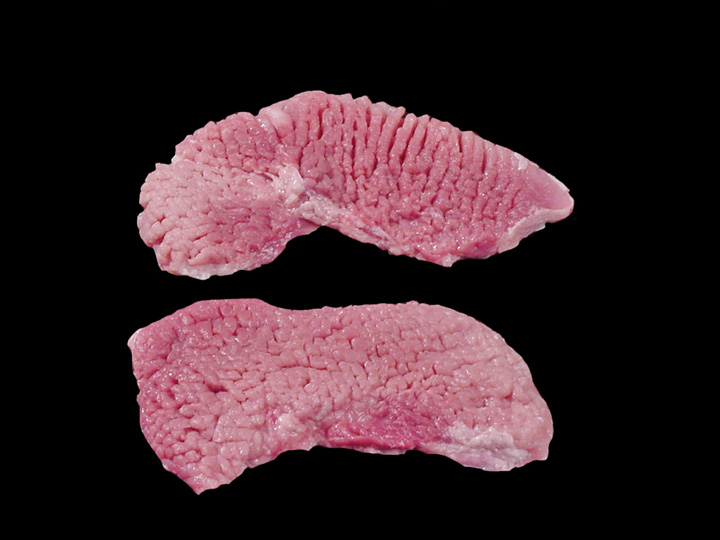 Sausage Link/Pattie
P – Pork
N – Various Meats
87 – Sausage Link/Pattie
D – Dry Cookery
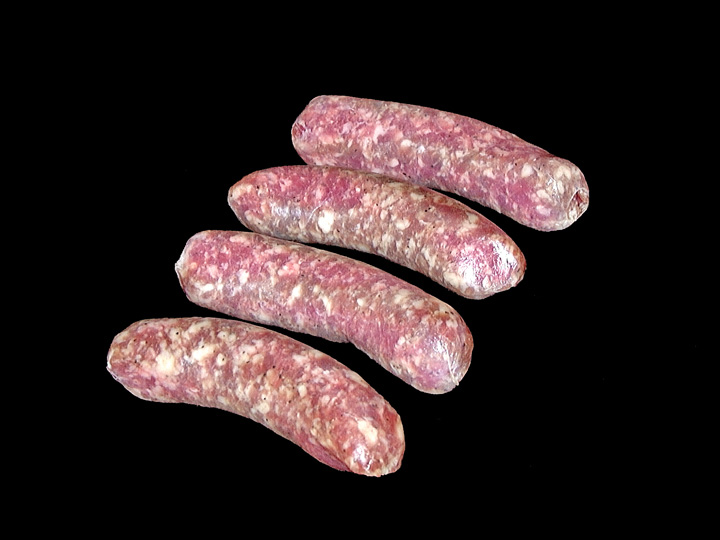 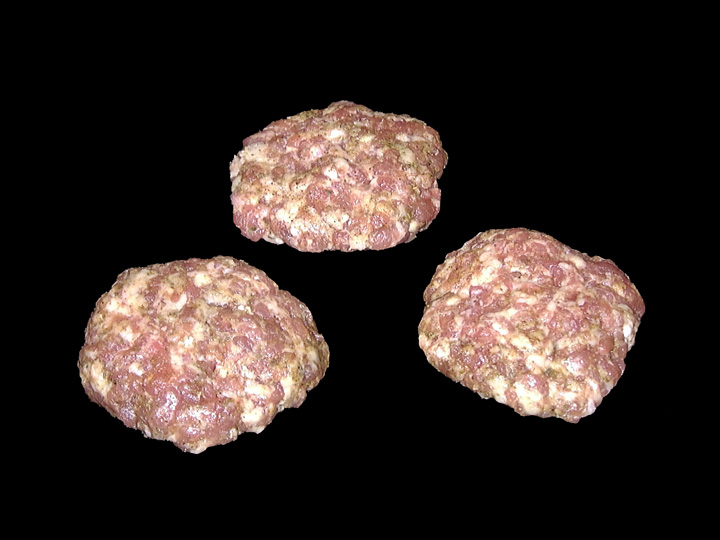 Smoked Hocks
P – Pork
N – Various Meats
92 - Hocks
M – Moist Cookery
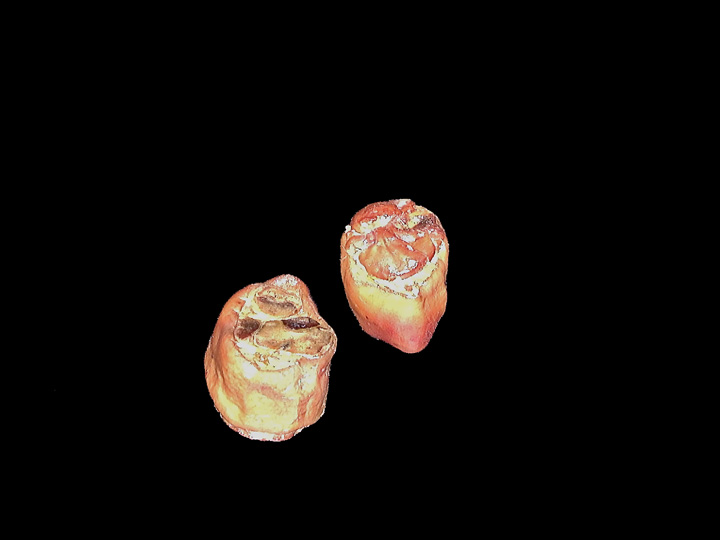